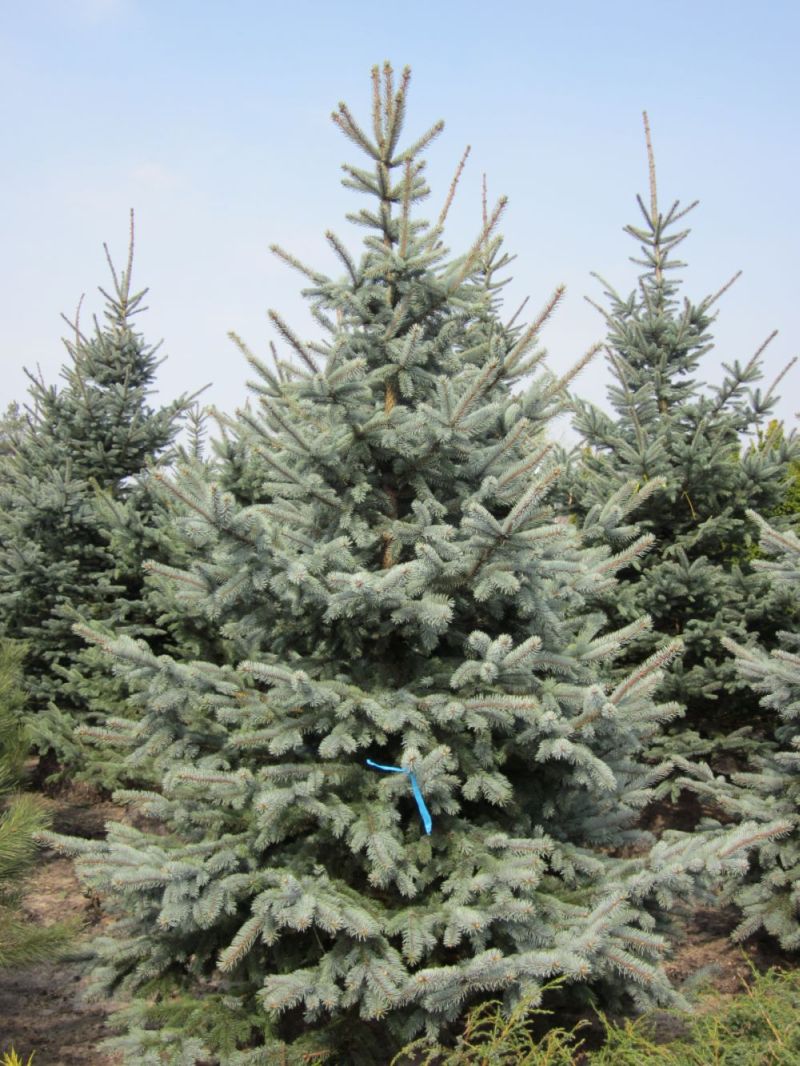 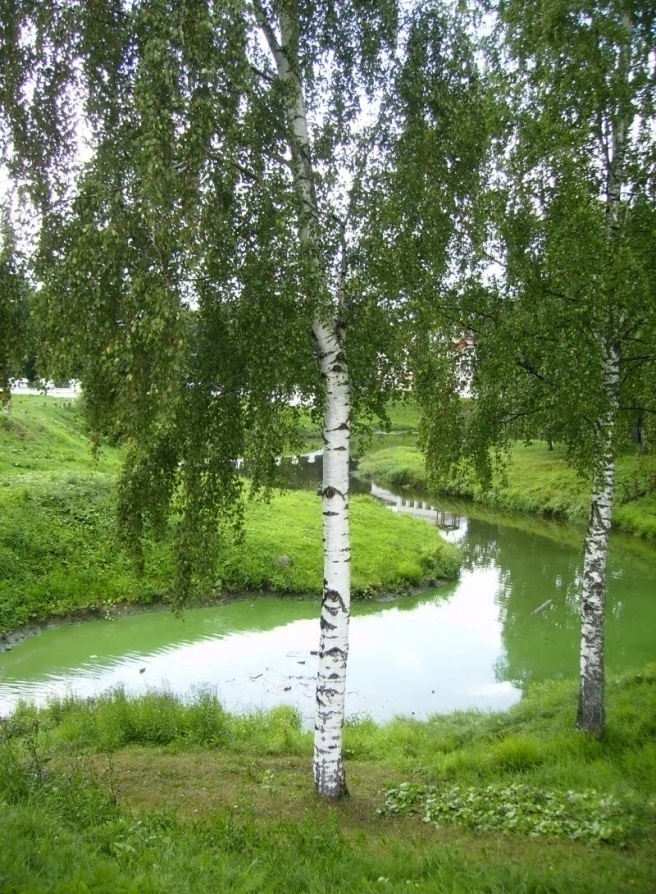 Хвойные и лиственные деревья
Чем деревья отличаются от остальных растений? 
У деревьев есть один большой ствол, покрытый корой, от которого отходят ветви.
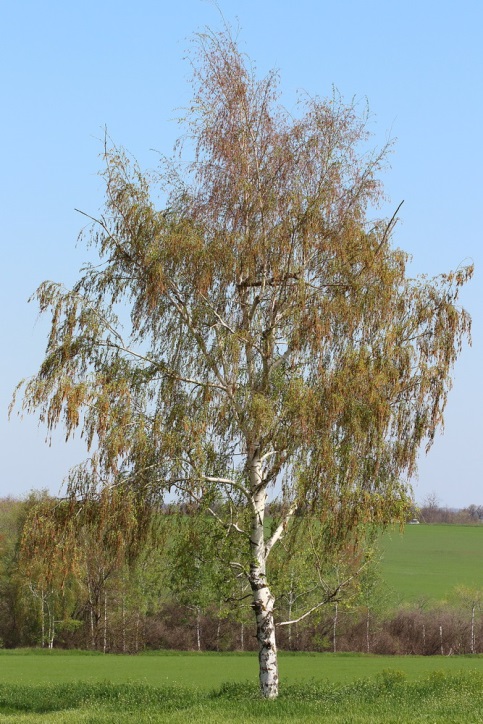 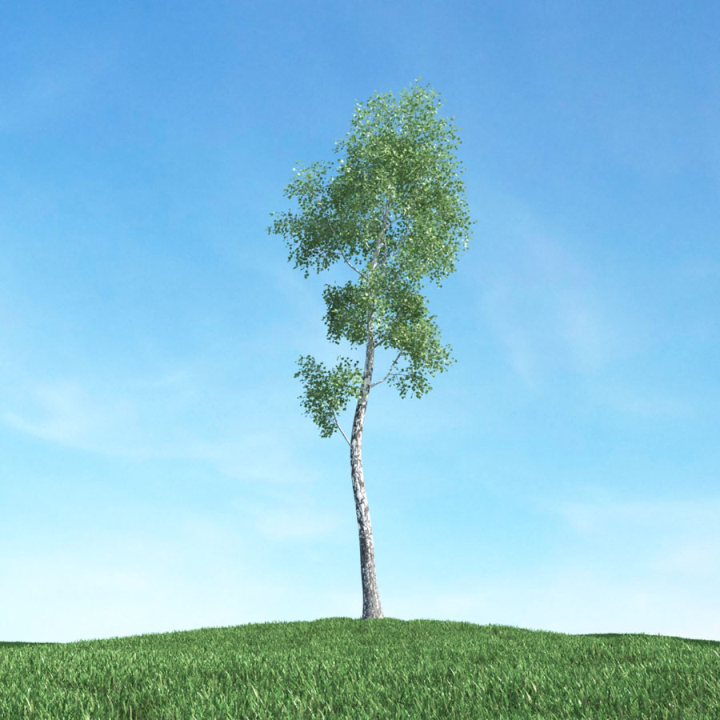 Какие бывают деревья?
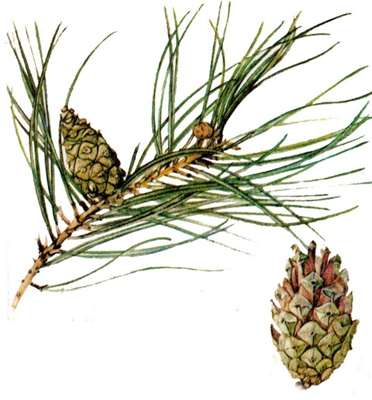 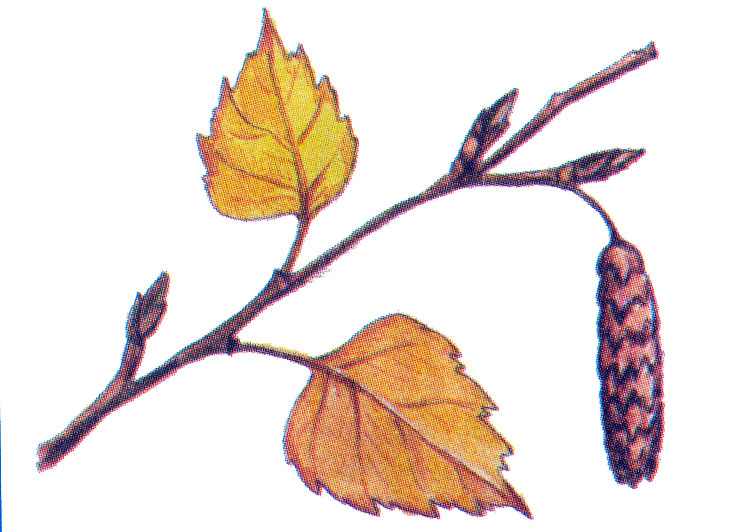 лиственные
хвойные
Деревья, у которых на ветках растут листья, называют лиственными.
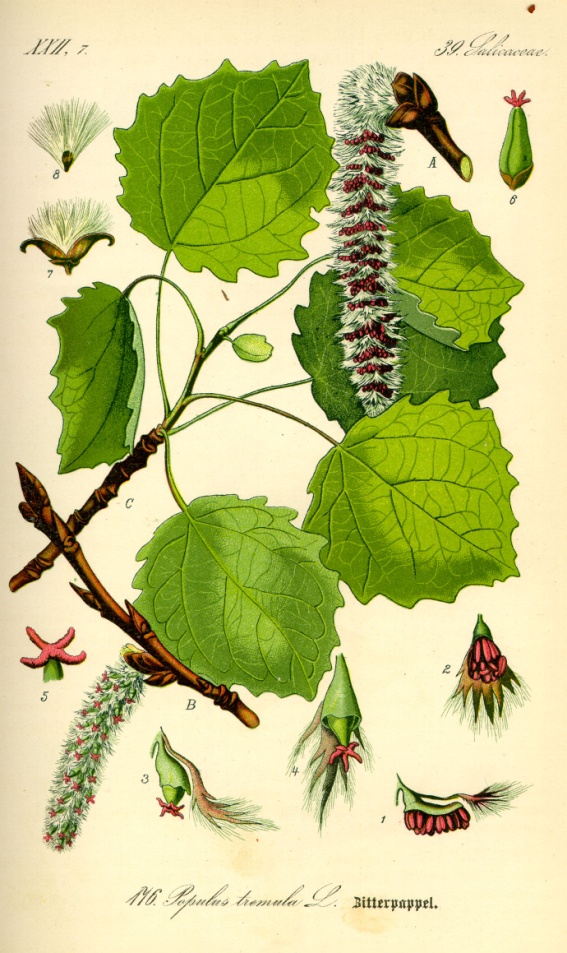 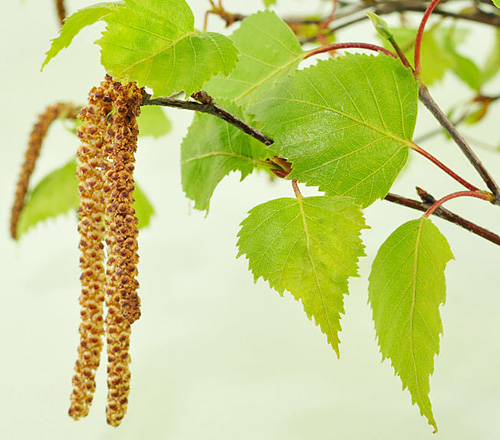 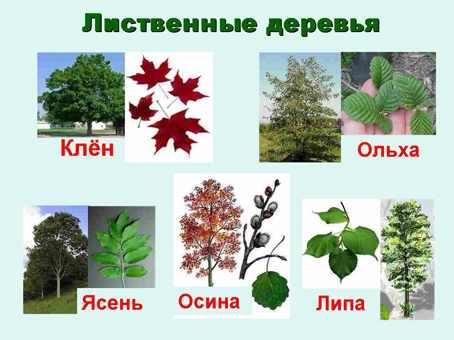 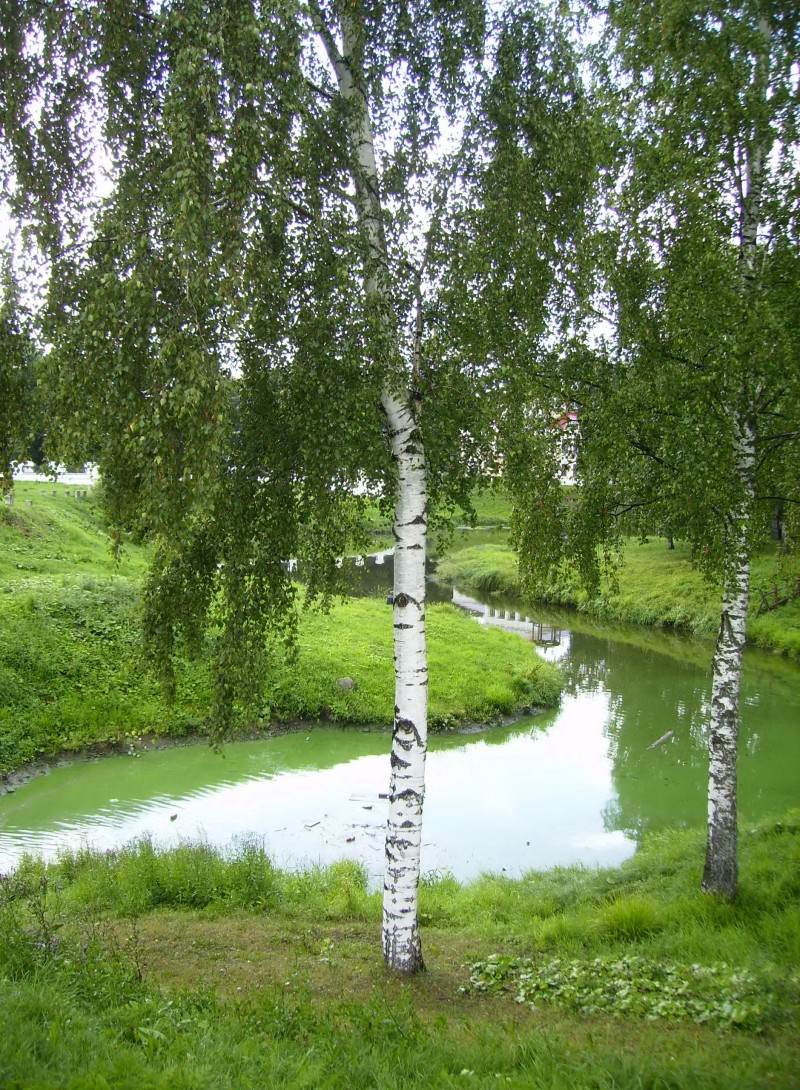 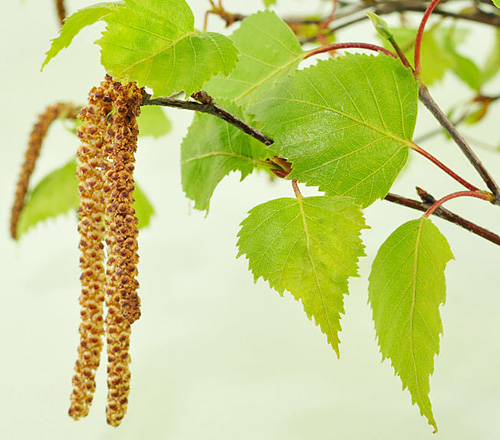 Берёза
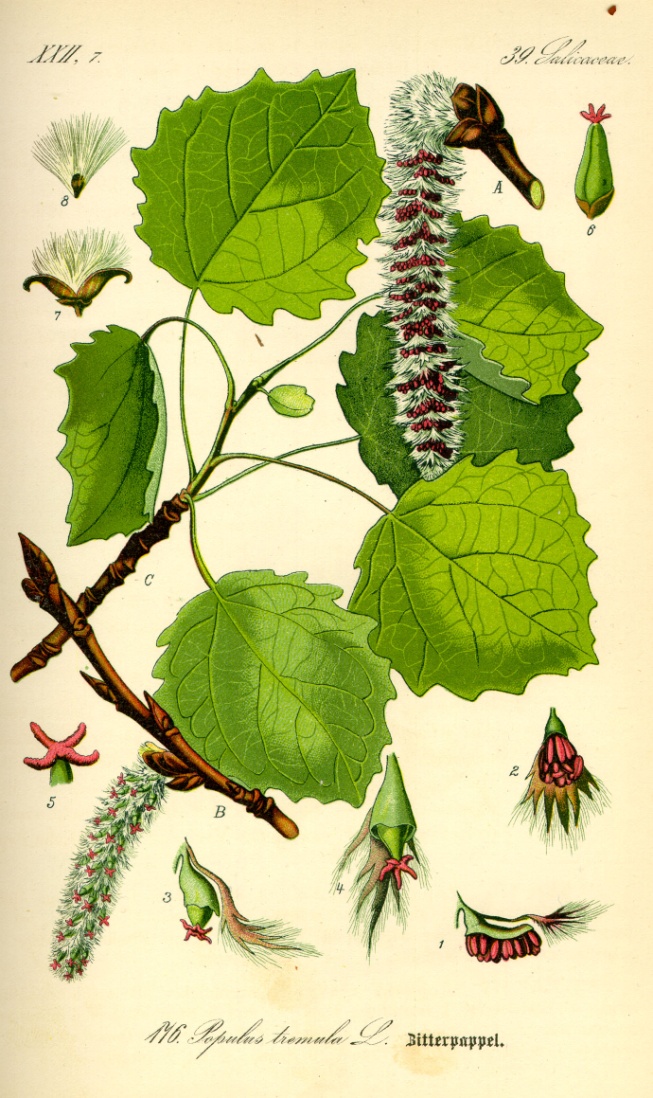 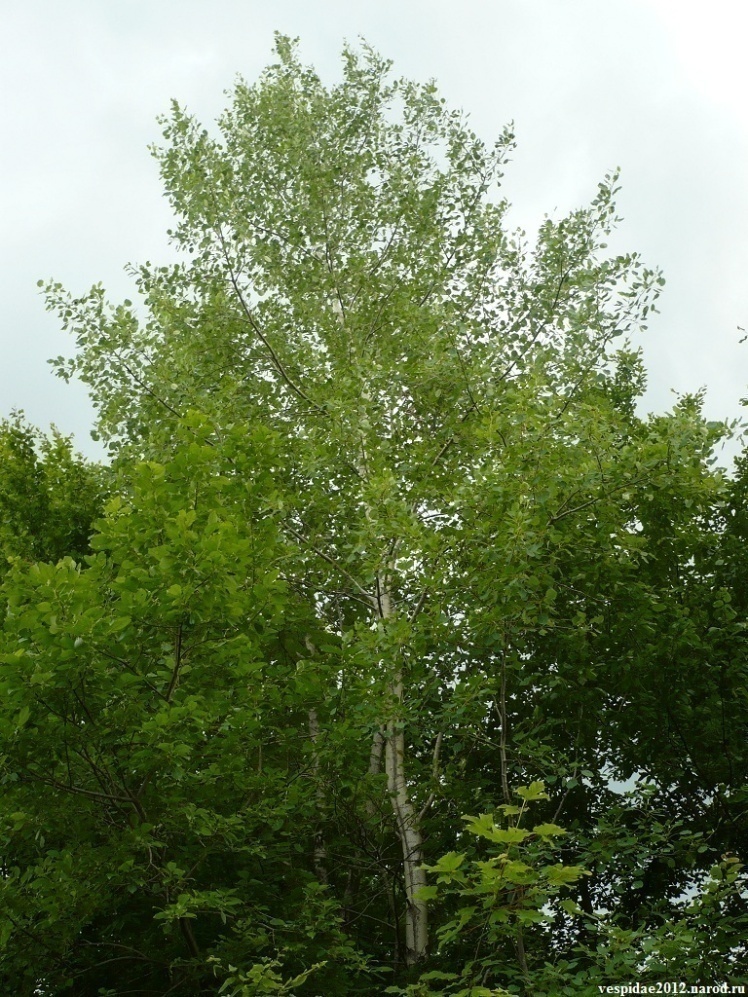 осина
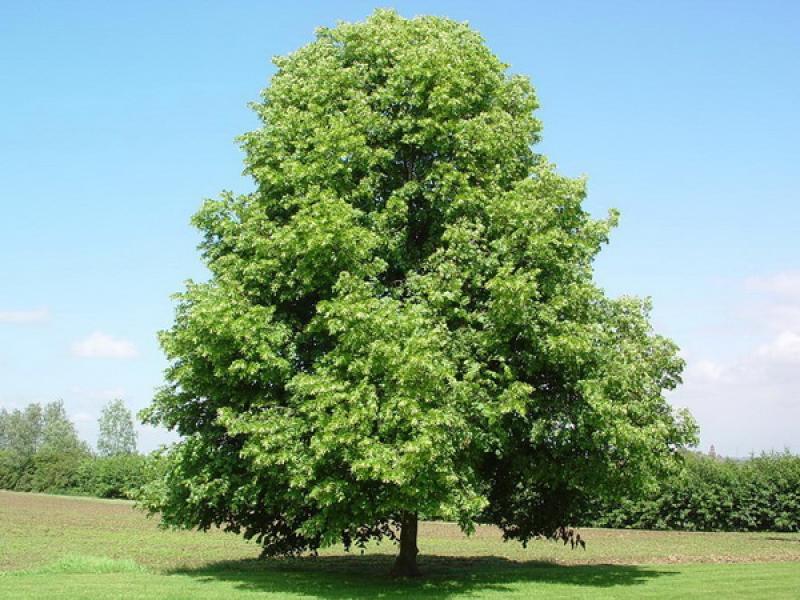 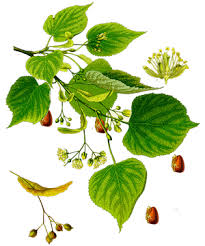 липа
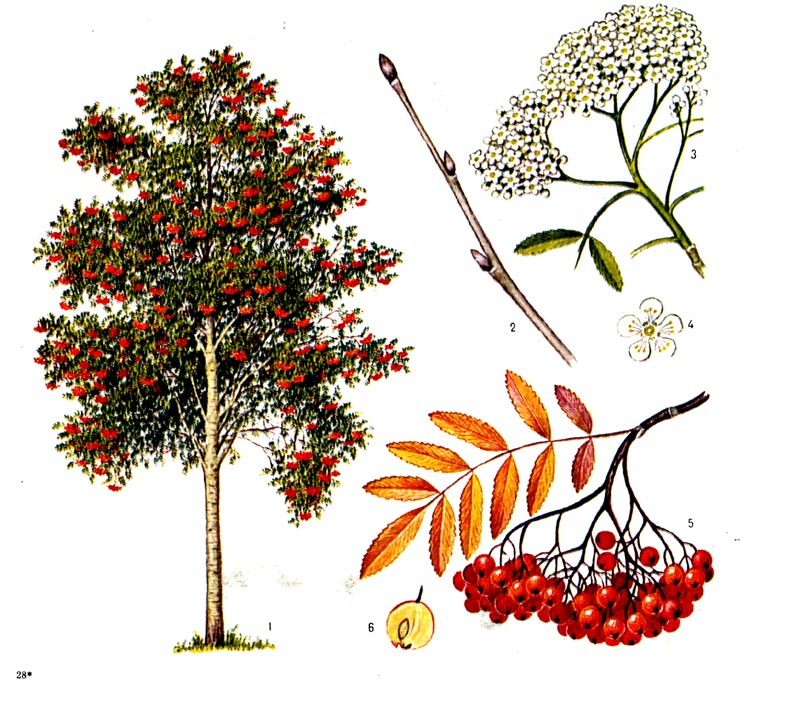 рябина
Хвойными называются деревья, у которых листья имеют форму игл. Своё название – «хвойные» они получили от слова «хвоя». Хвоя – это множество зелёных игл, покрывающих ветки деревьев.
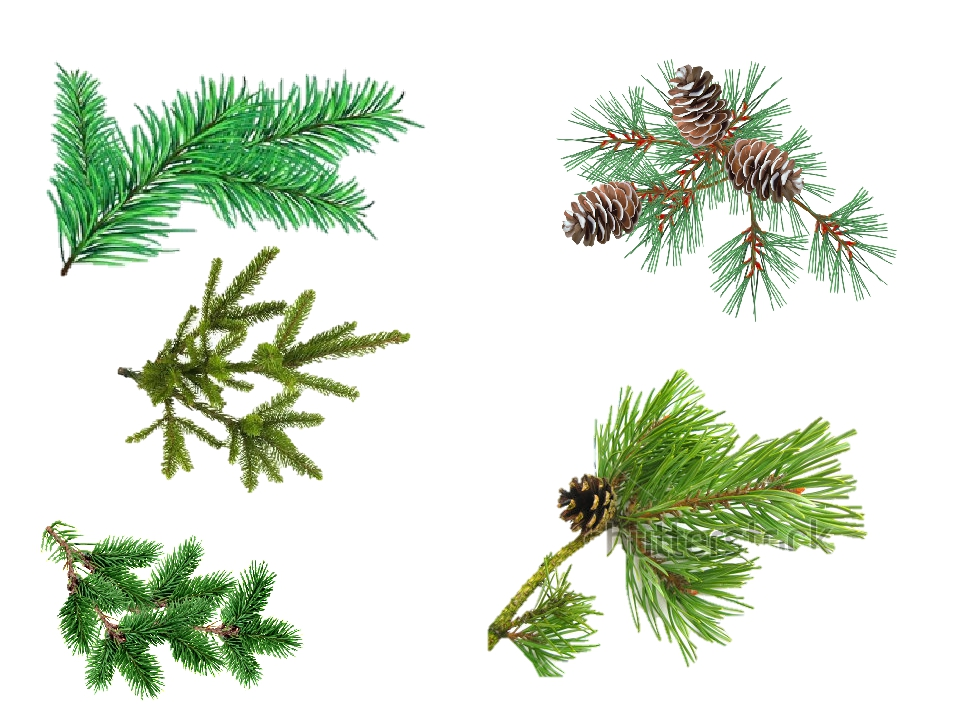 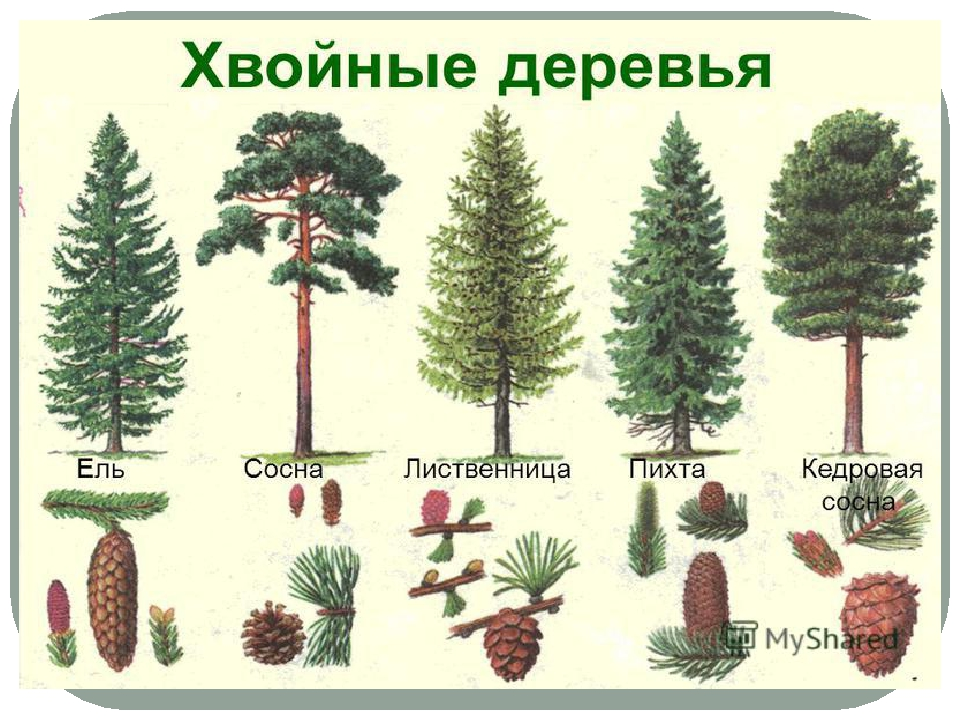 Хвойные деревья отличаются от других деревьев тем, что листья у них не опадают на зиму, в то время как все наши лиственные деревья остаются на самое холодное время года с голыми ветками.
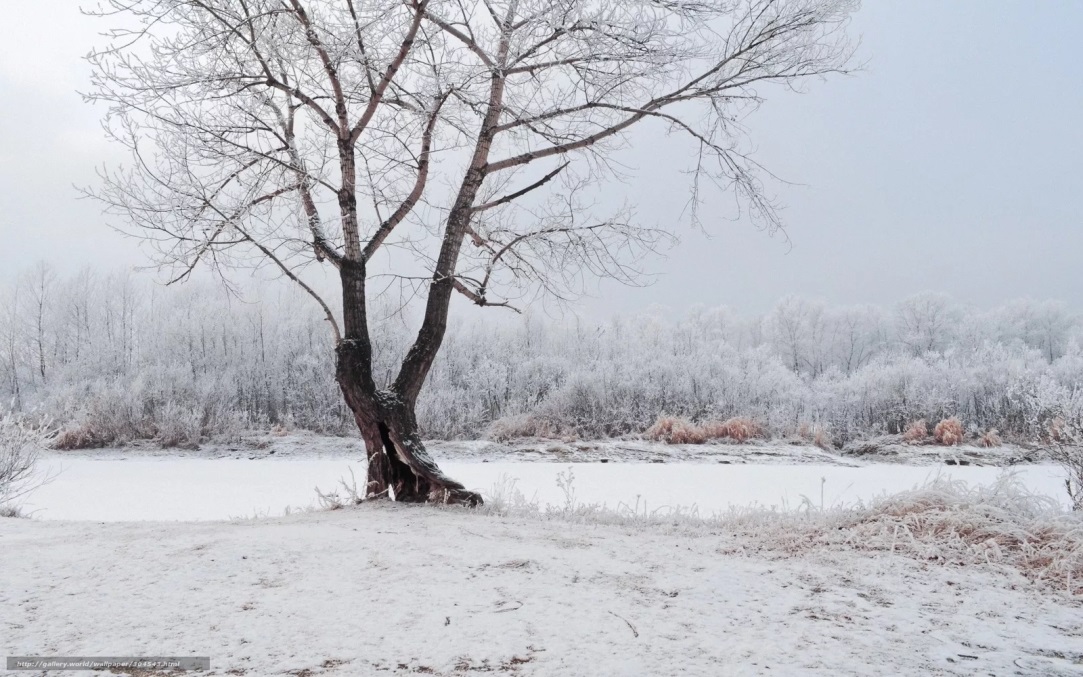 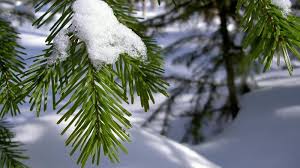 хвойное дерево
лиственное дерево
Только лиственница меняет окраску и сбрасывает свои иголочки-хвоинки.
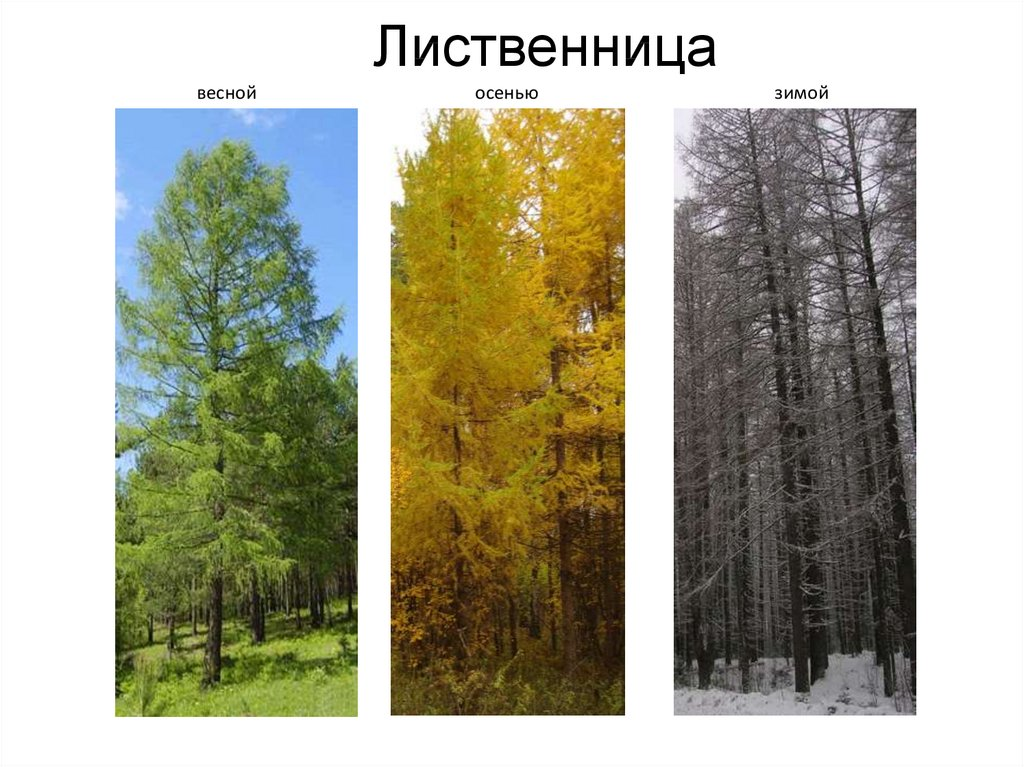 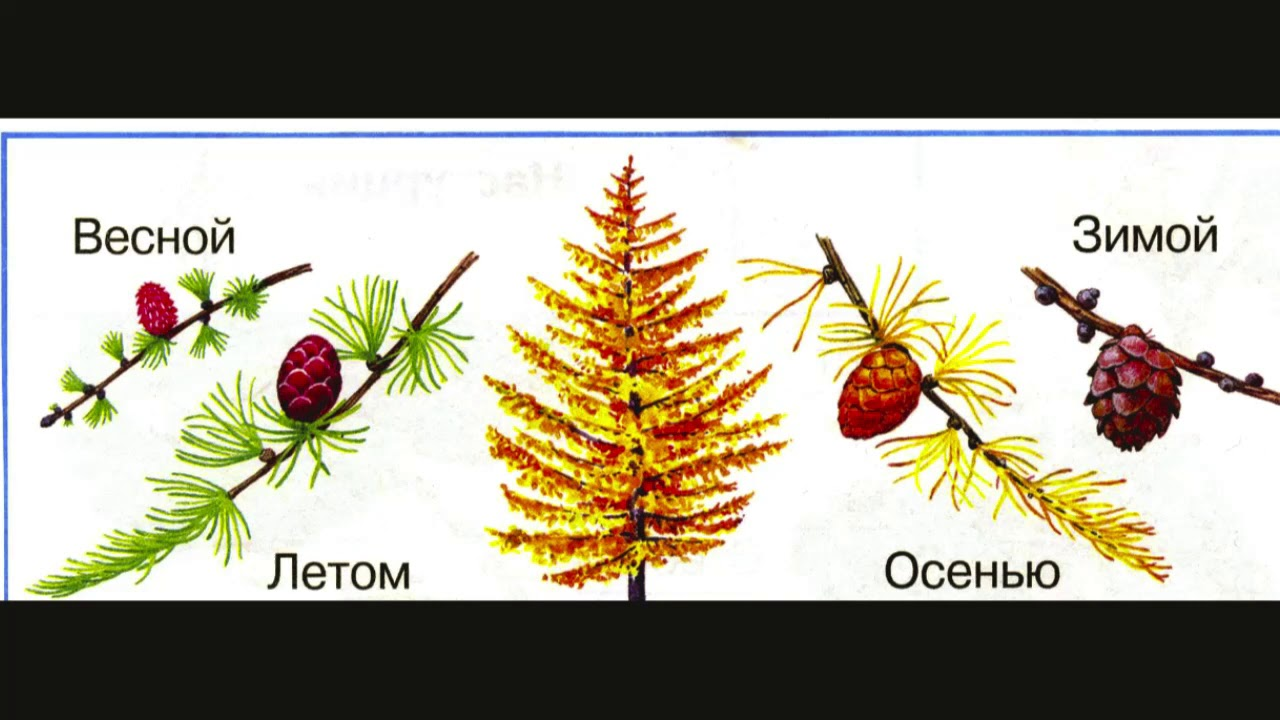 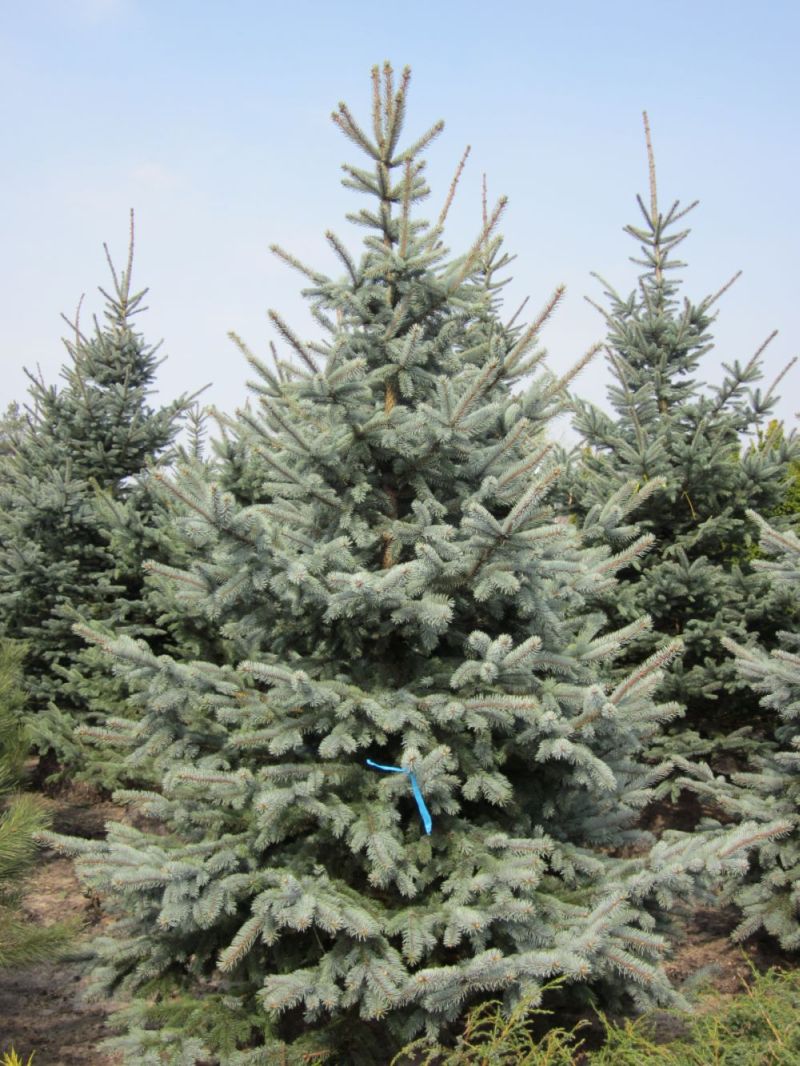 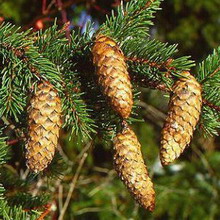 ель
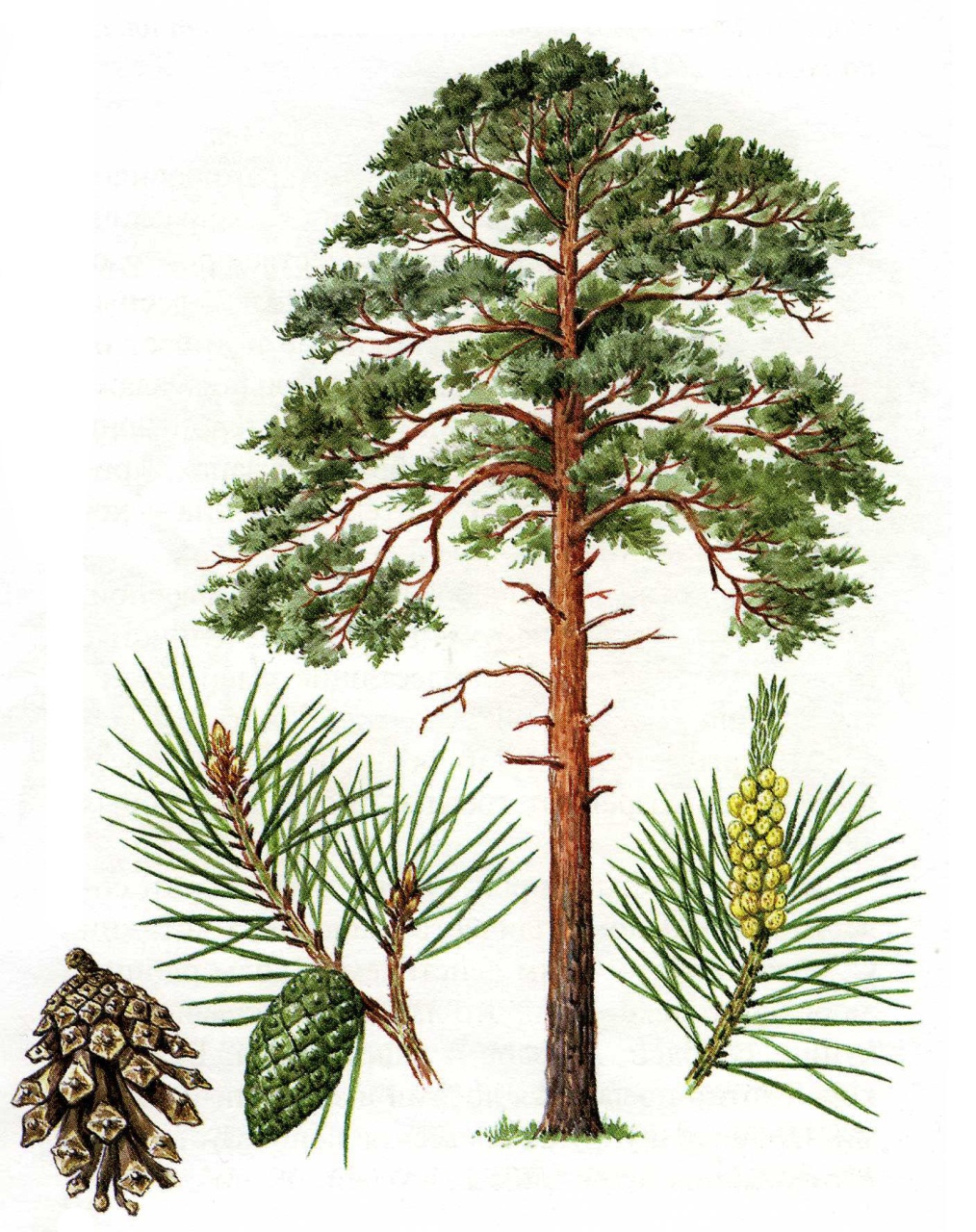 сосна
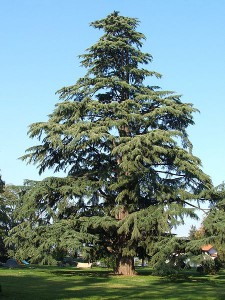 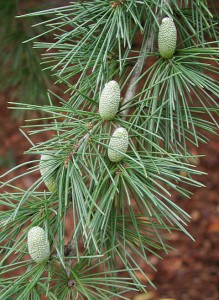 кедр
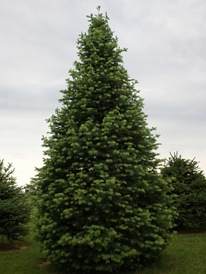 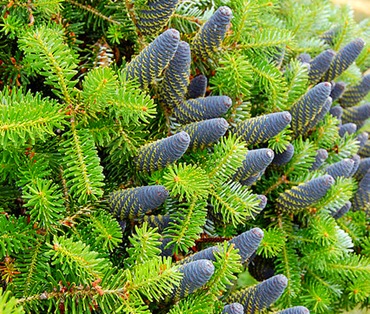 пихта
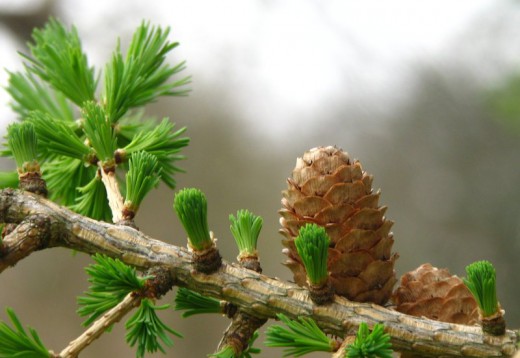 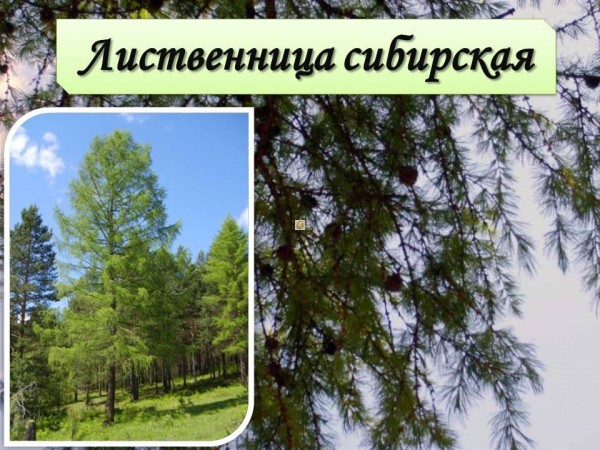 Давай поиграем
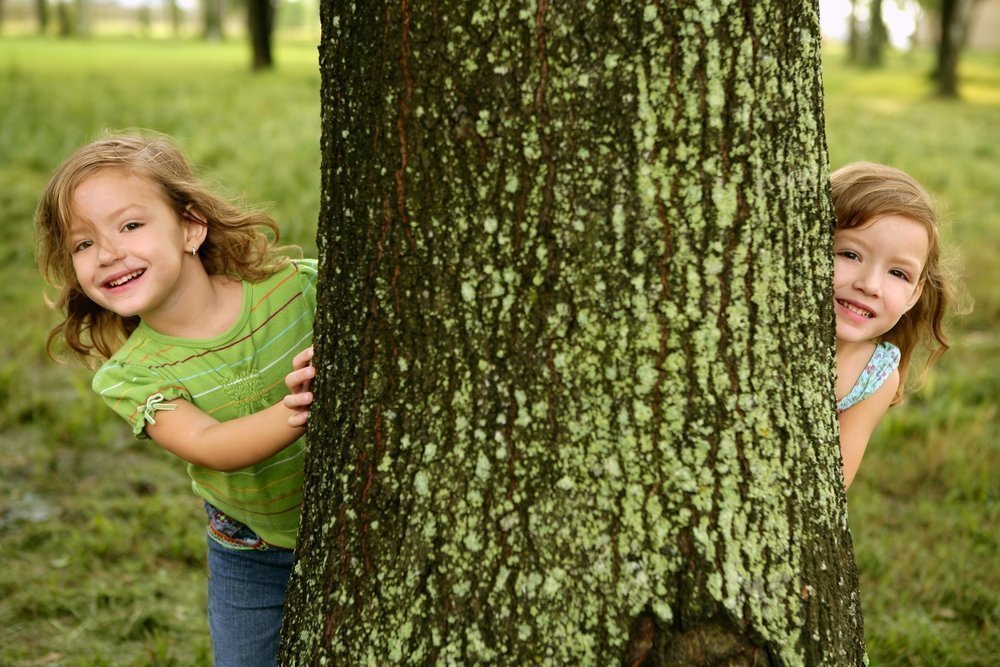 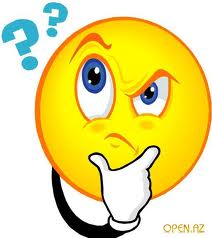 Четвёртый лишний
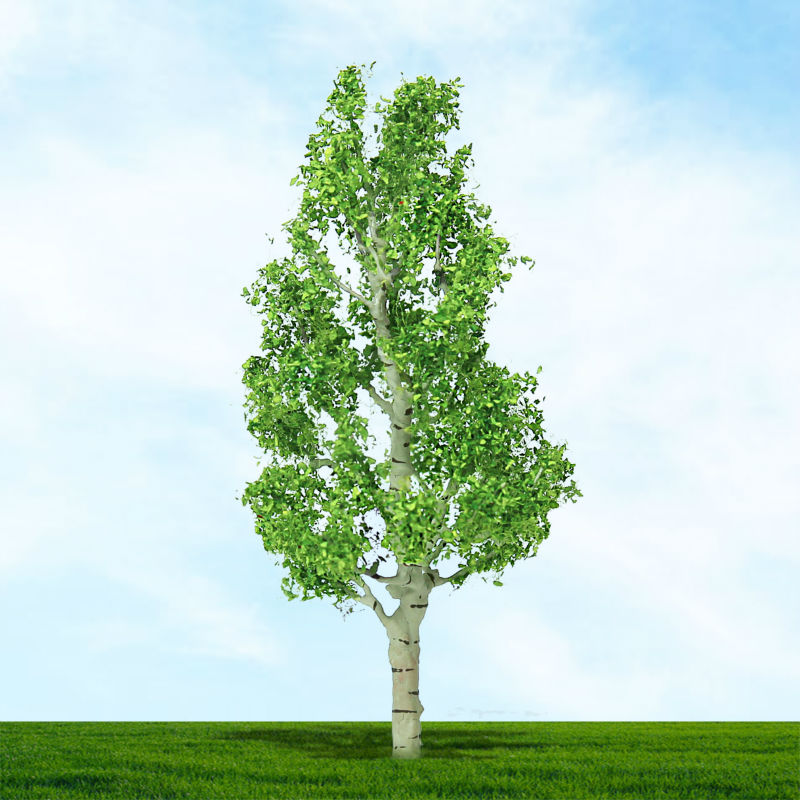 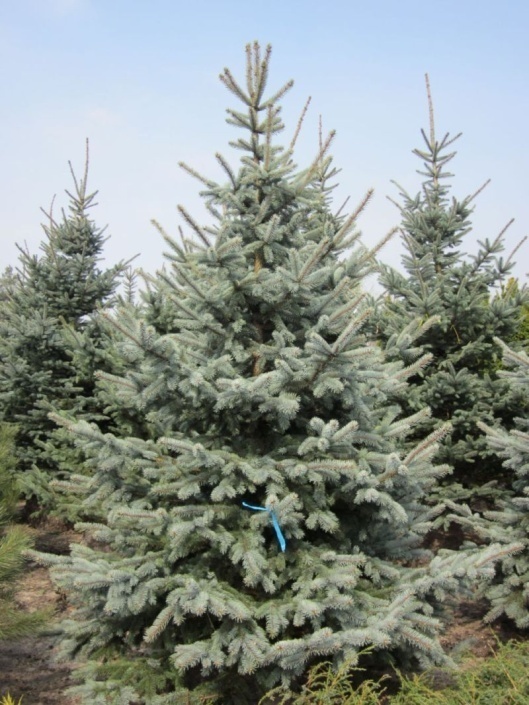 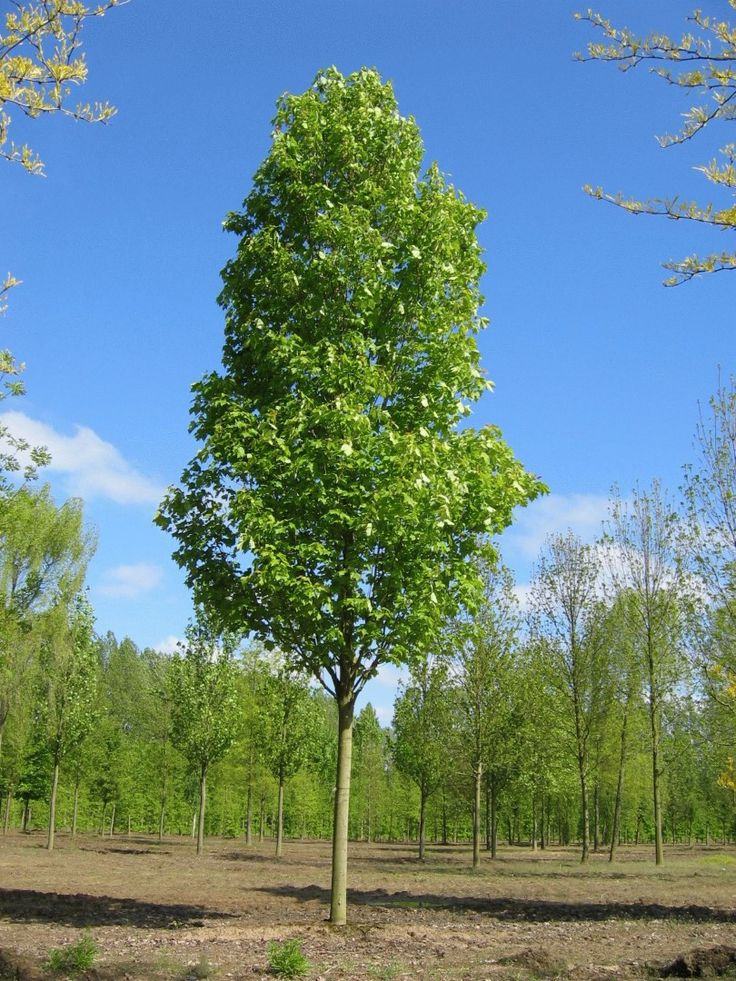 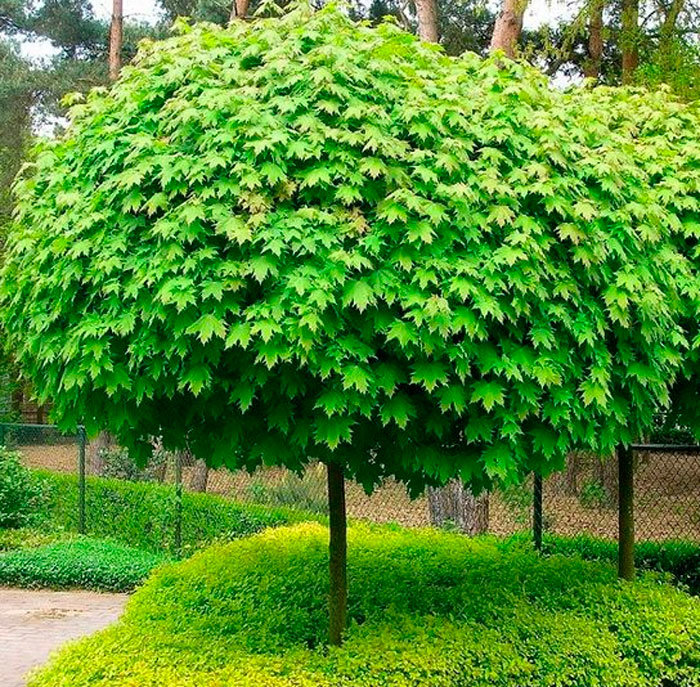 Какое дерево 
лишнее?
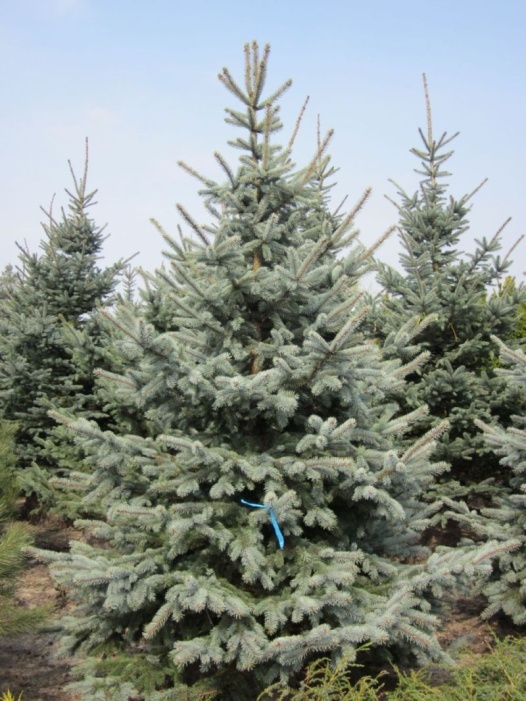 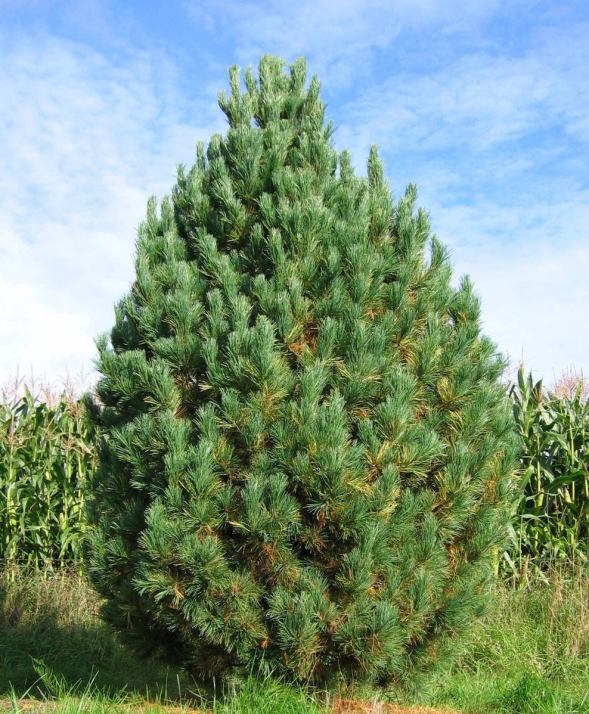 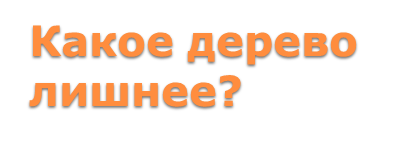 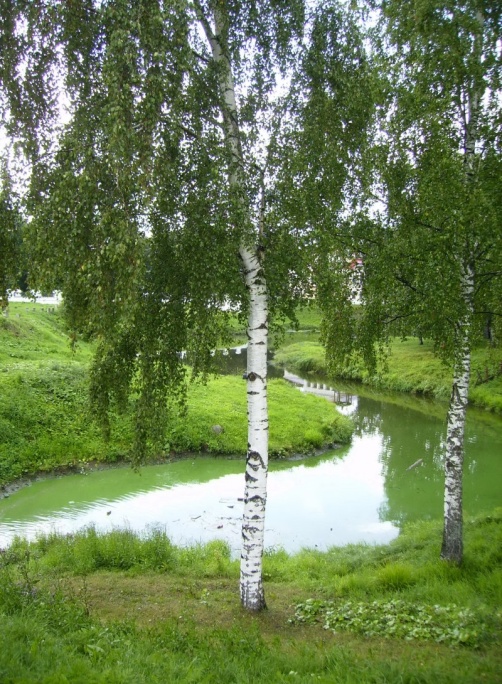 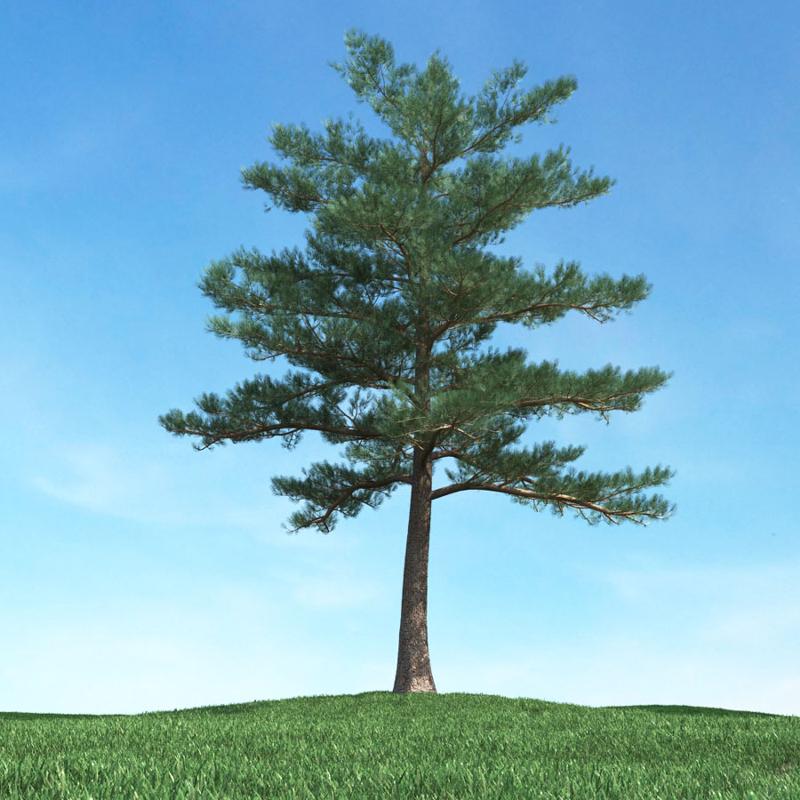 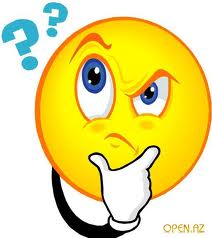 Отгадайте загадки
Белоствольные красавицыДружно встали у дорожки,Книзу веточки спускаются,А на веточках сережки.
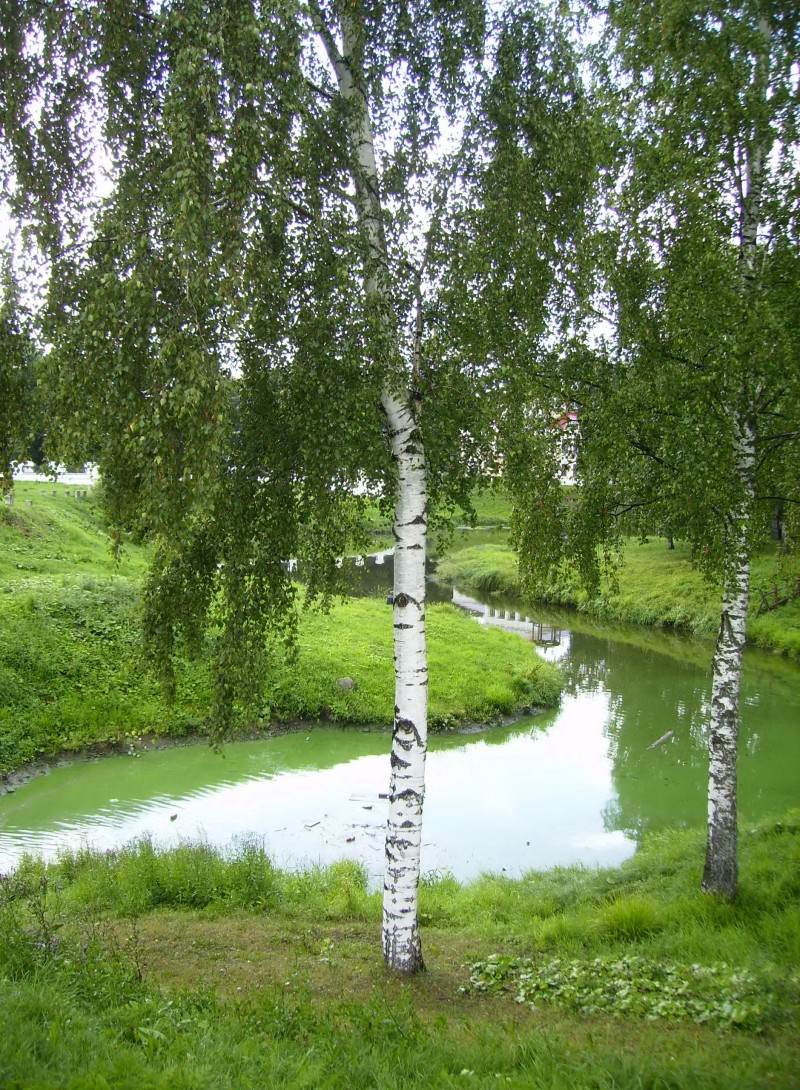 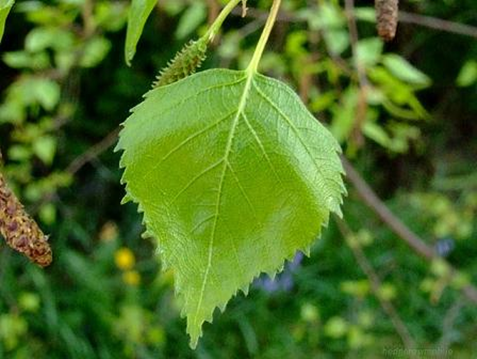 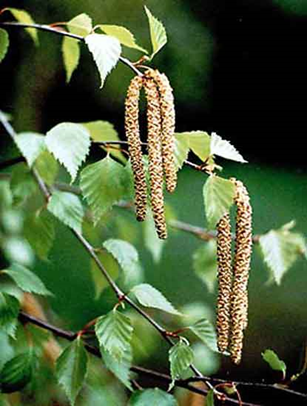 берёза
С моего цветка беретПчелка самый вкусный мед.А меня же обижают:Шкуру тонкую сдирают.
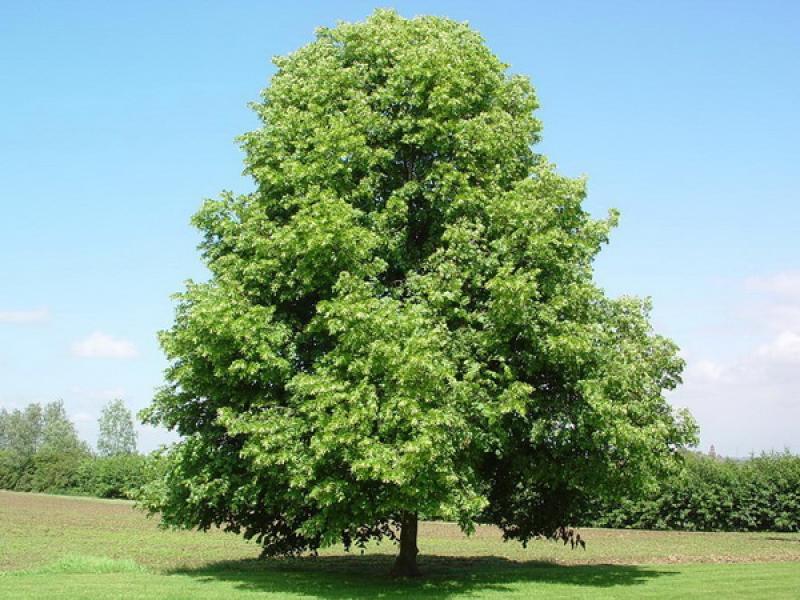 липа
Малы и неказистыИ скромно зеленеют,Но осенью их листьяИ ягоды краснеют.
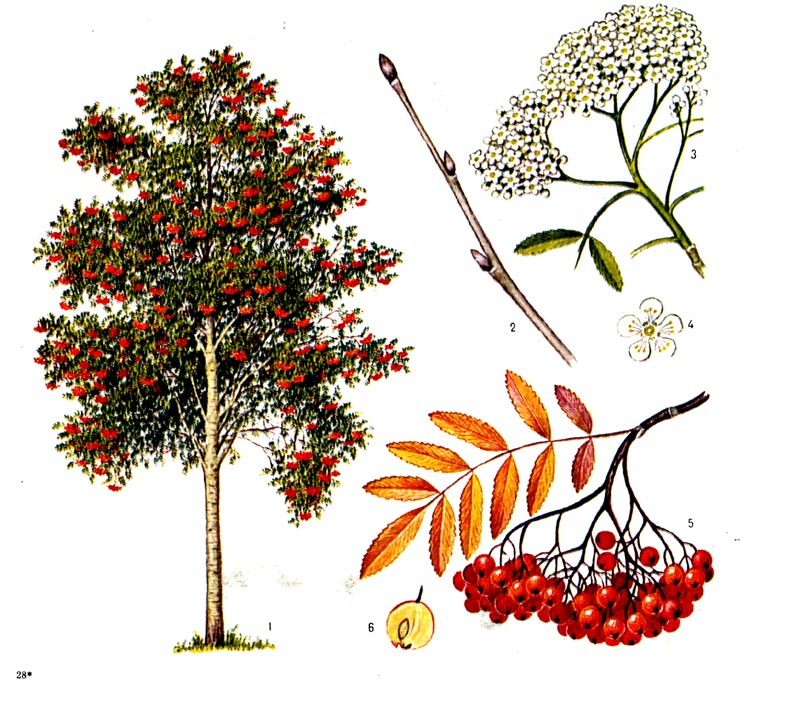 рябина
Все в покое, замер ветерИ деревья все молчат...Нет, не все еще - у этихЛистья тихо шелестят.
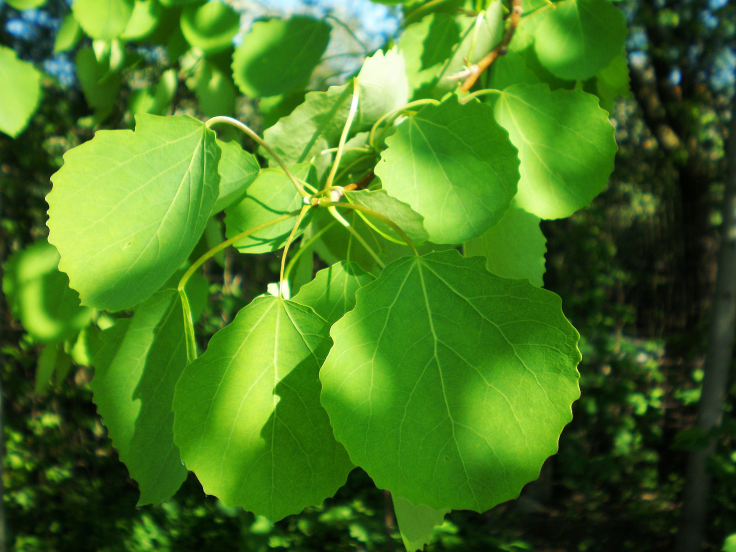 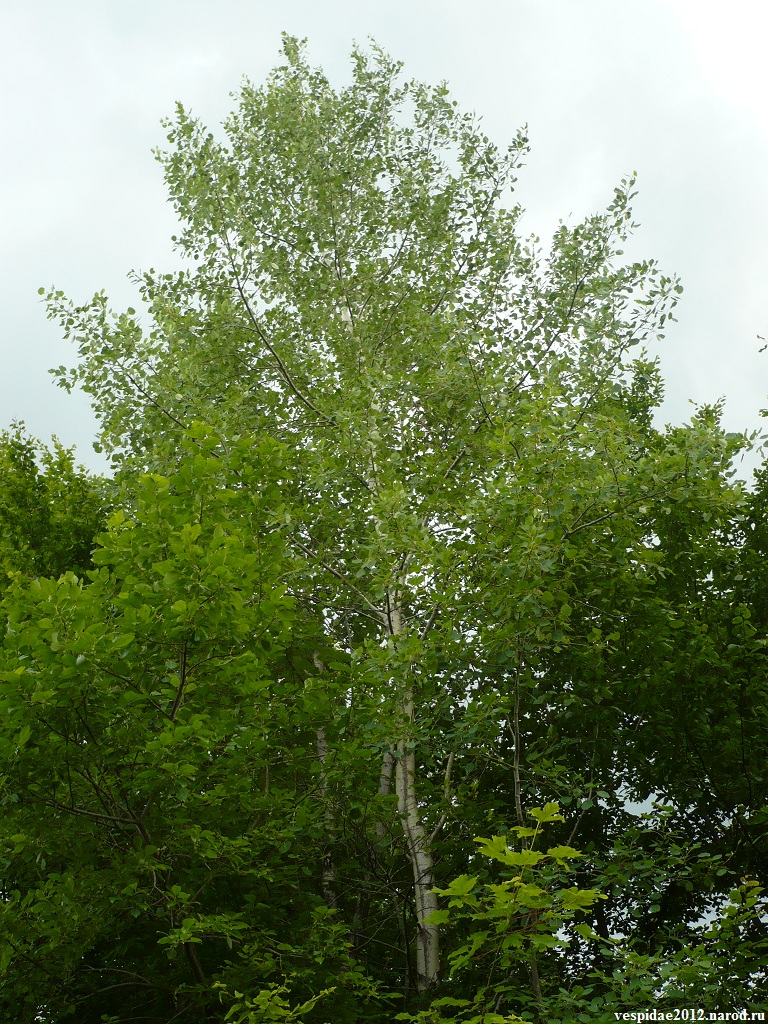 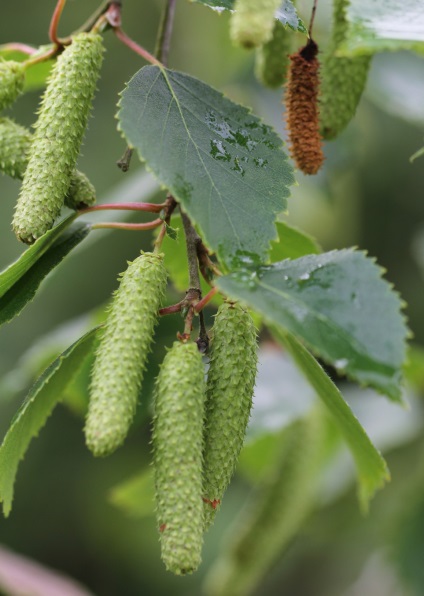 осина
Что же это за девица: Не швея не мастерица, Ничего сама не шьет, А в иголках круглый год.
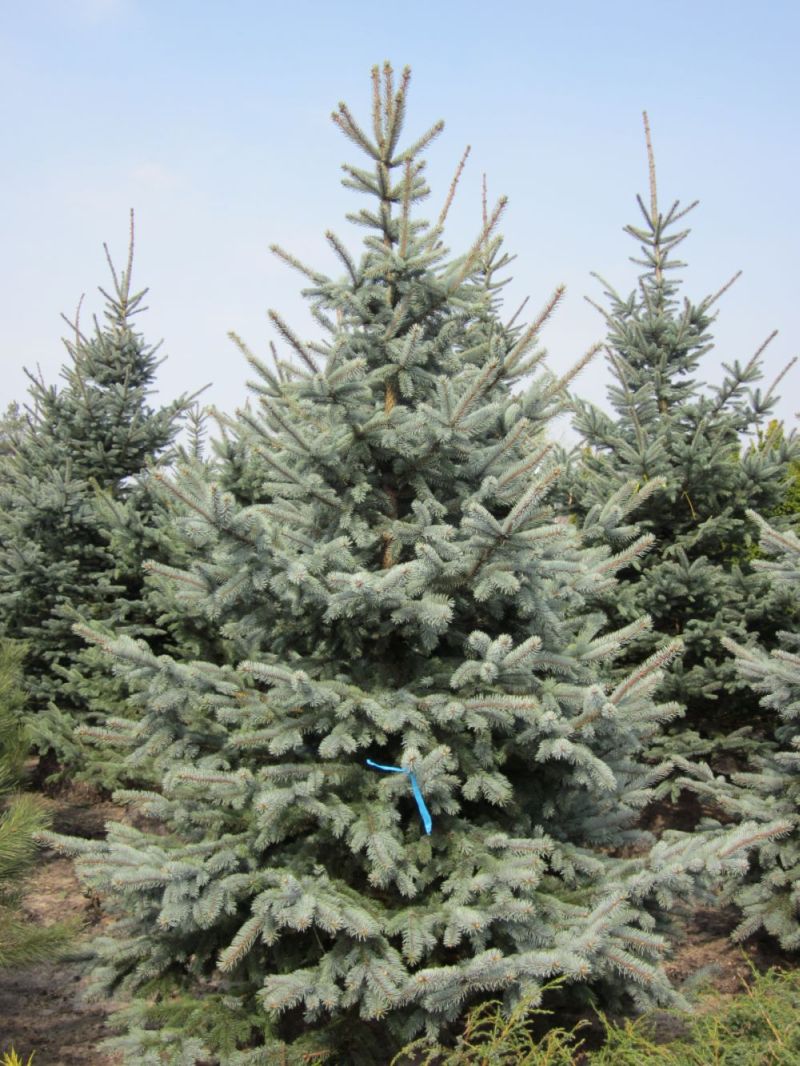 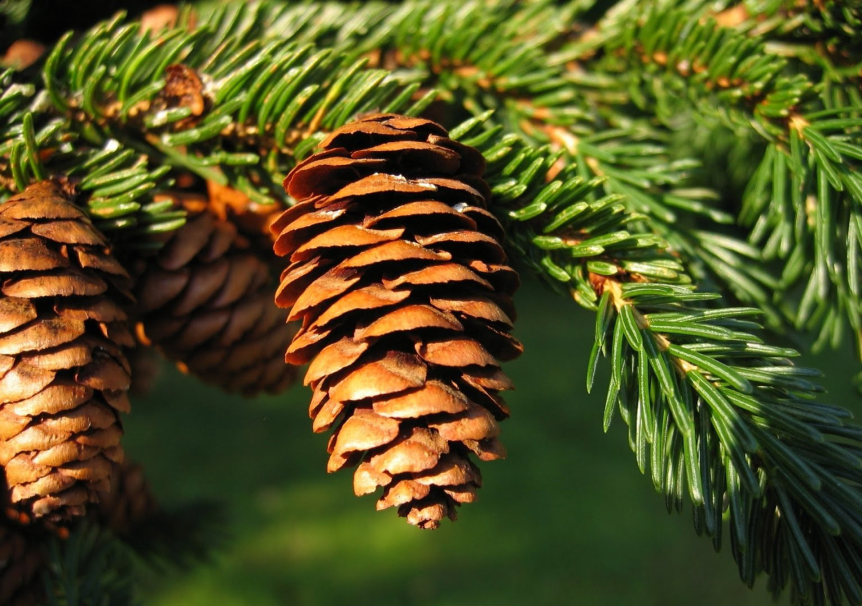 ель
Все знают, что у елкиНе листья, а иголки,И так же, как онаС иголками ...
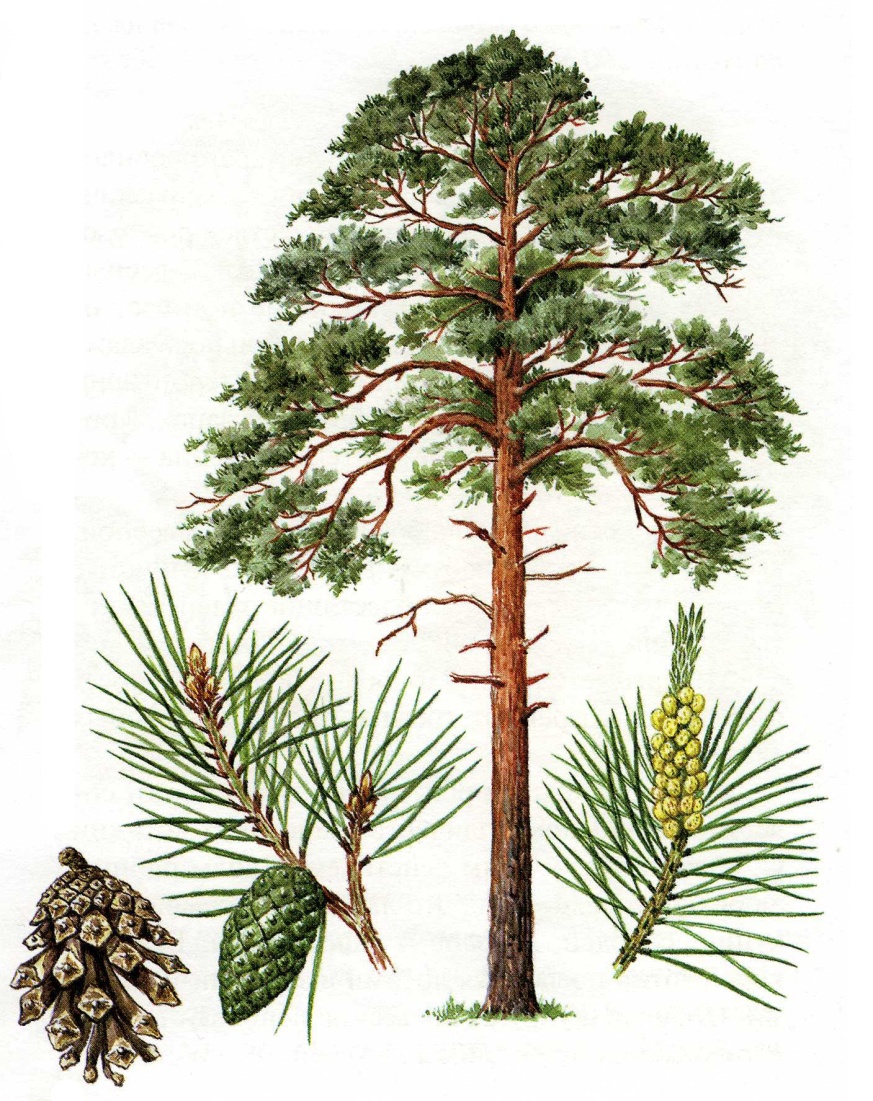 сосна
Есть у родственницы елкиНеколючие иголки,Но, в отличие от елки,Опадают те иголки.
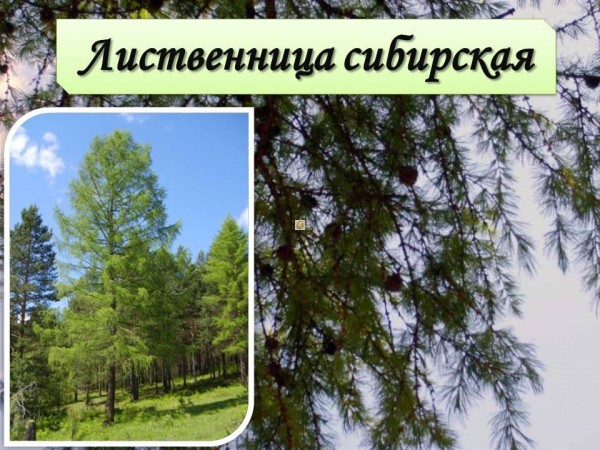 лиственница
Угадай-ка
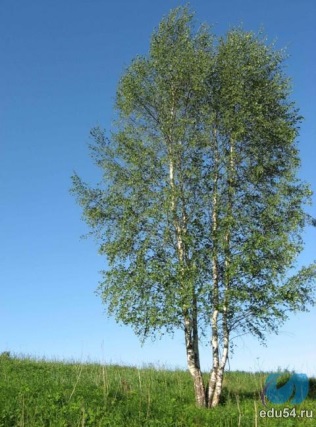 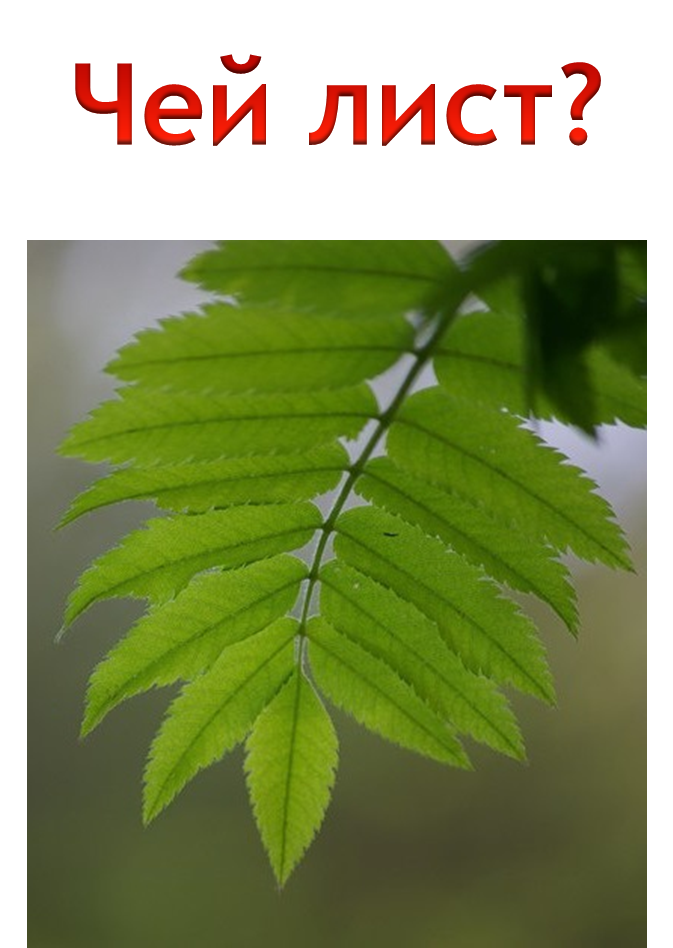 Берёзы
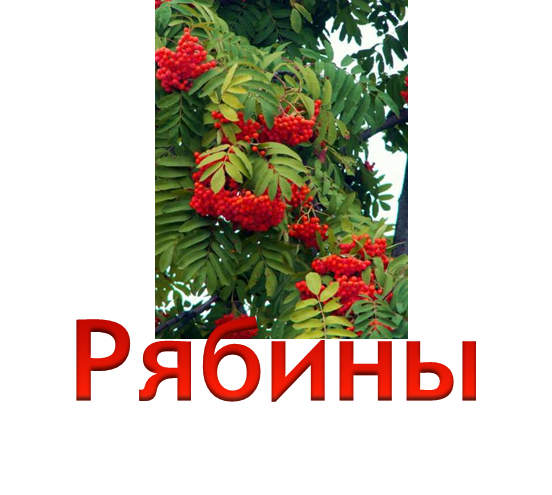 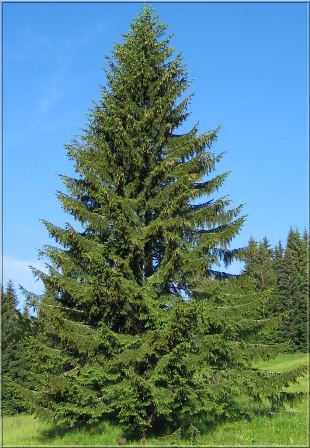 Ёлки
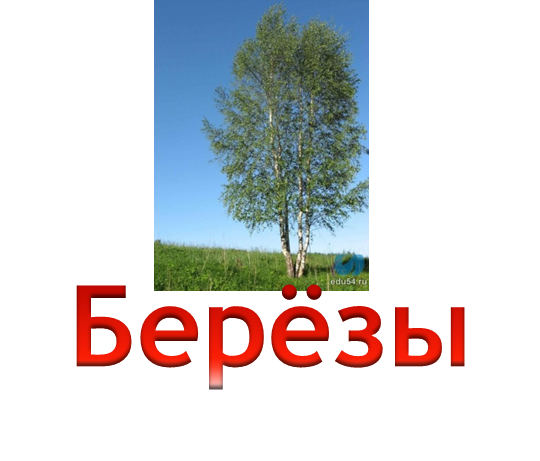 Чей лист?
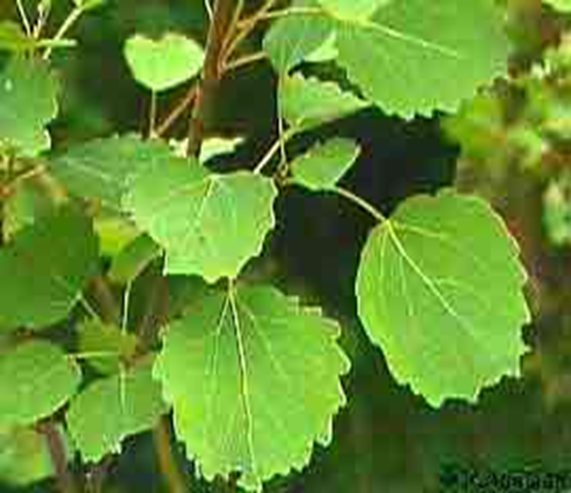 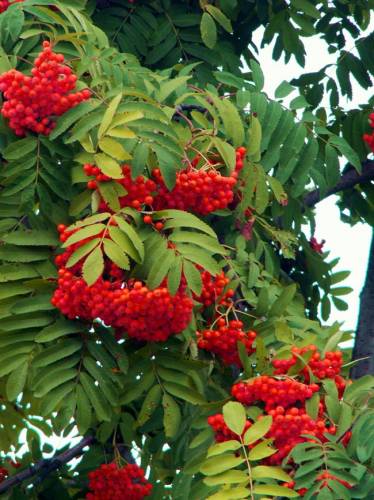 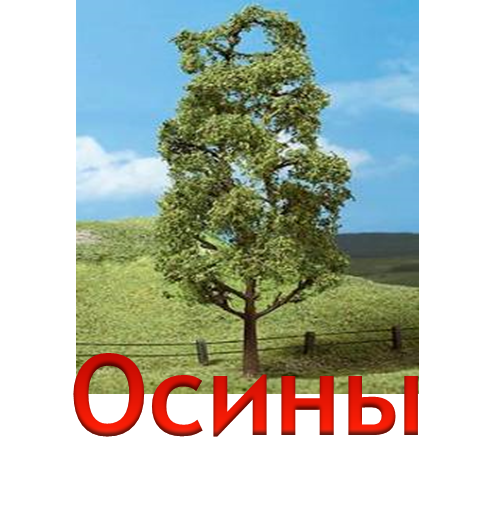 Рябины
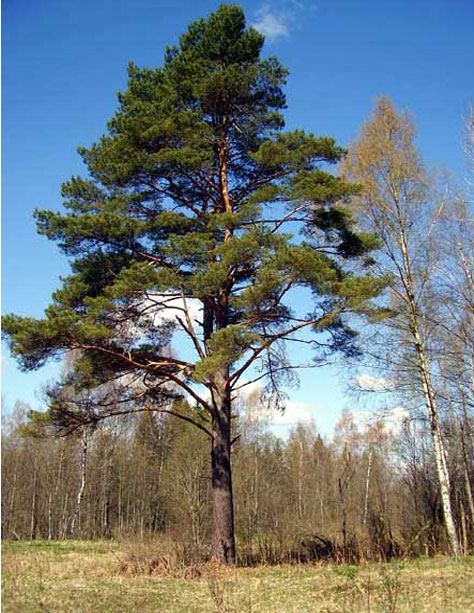 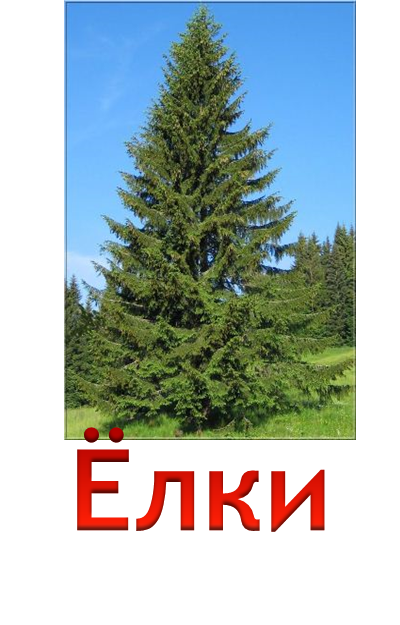 Чьи семена?
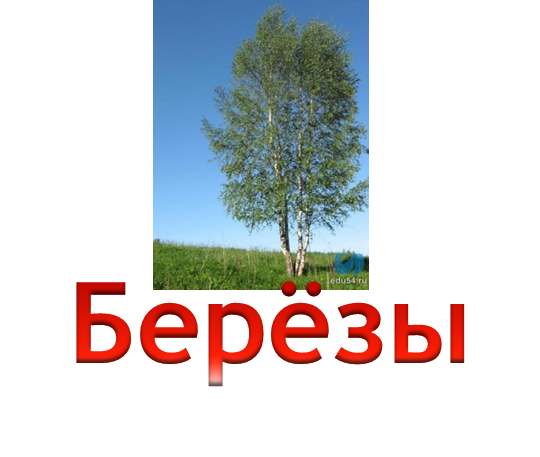 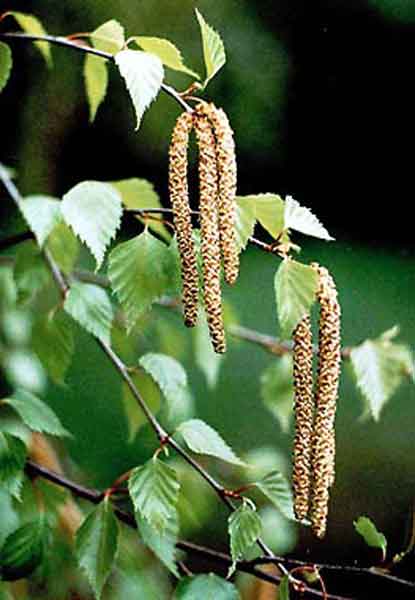 Сосны
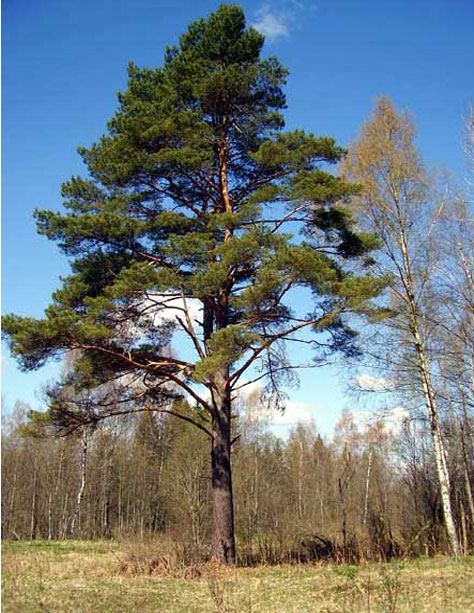 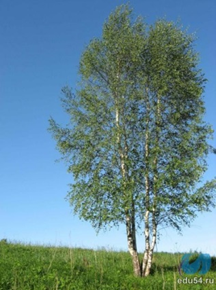 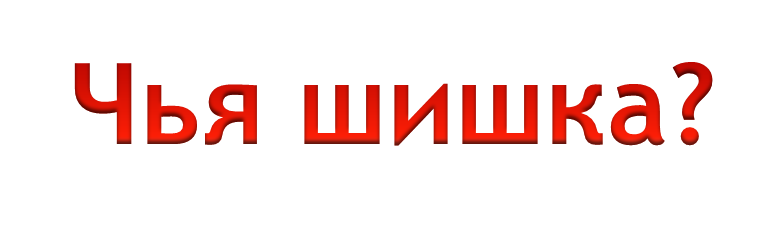 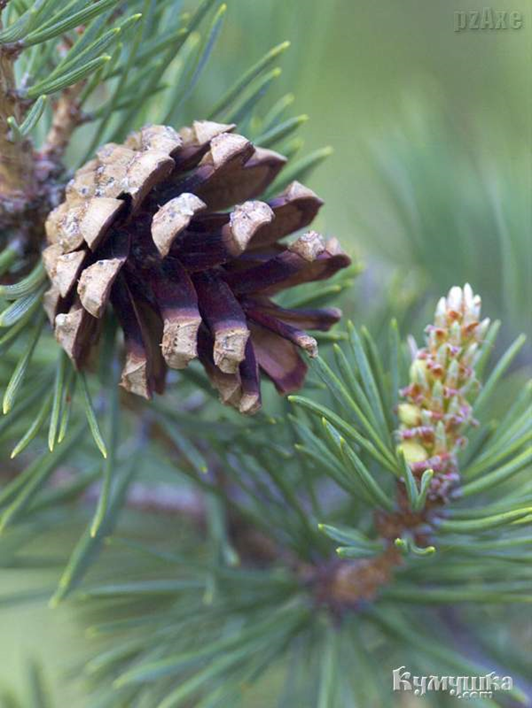 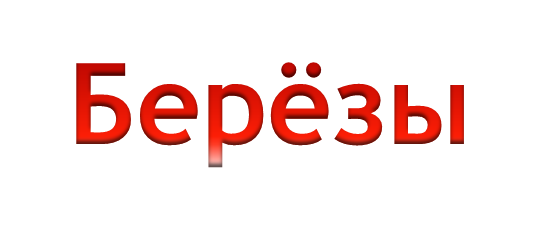 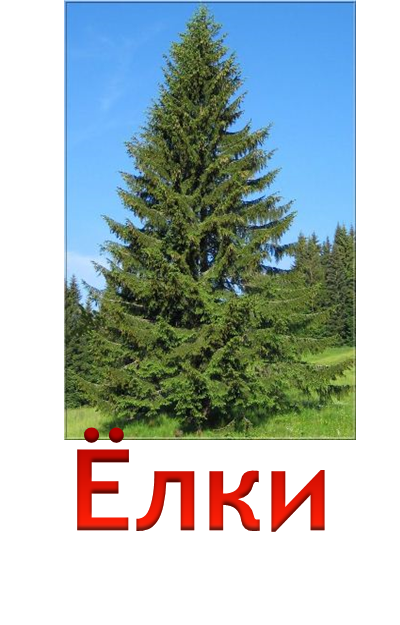 Сосны
Молодцы!